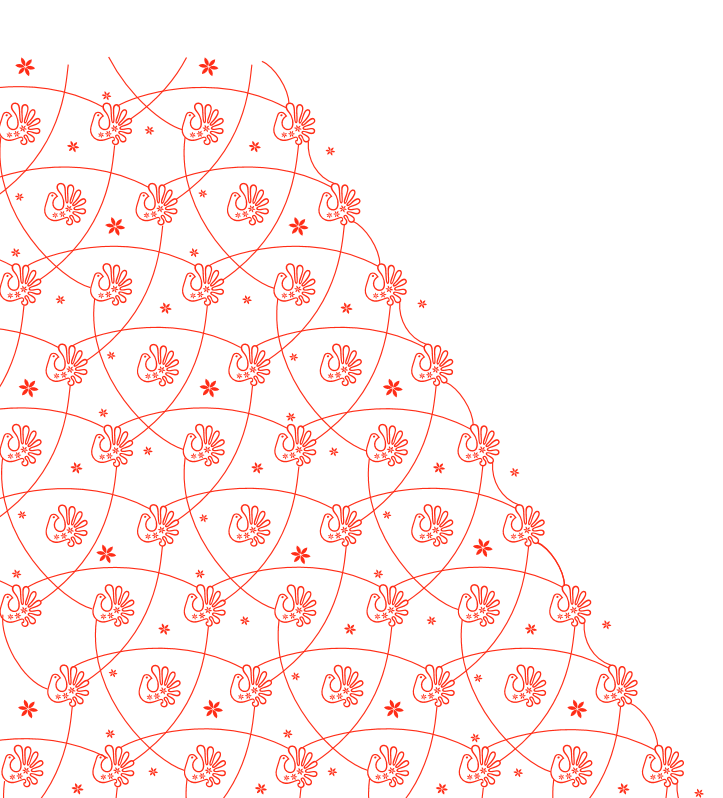 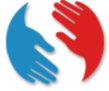 Департамент социальной защиты населения Вологодской области
Публичные слушания
Департамента социальной защиты населения Вологодской области
по итогам осуществления регионального государственного контроля за соблюдением требований законодательства Российской Федерации в сфере организации отдыха и оздоровления детей 
за 2018 год
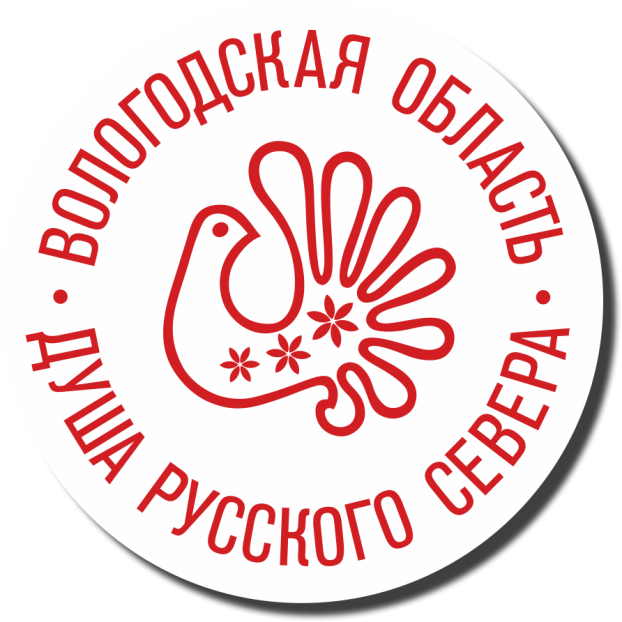 28 мая 2019 года, г. Вологда
1
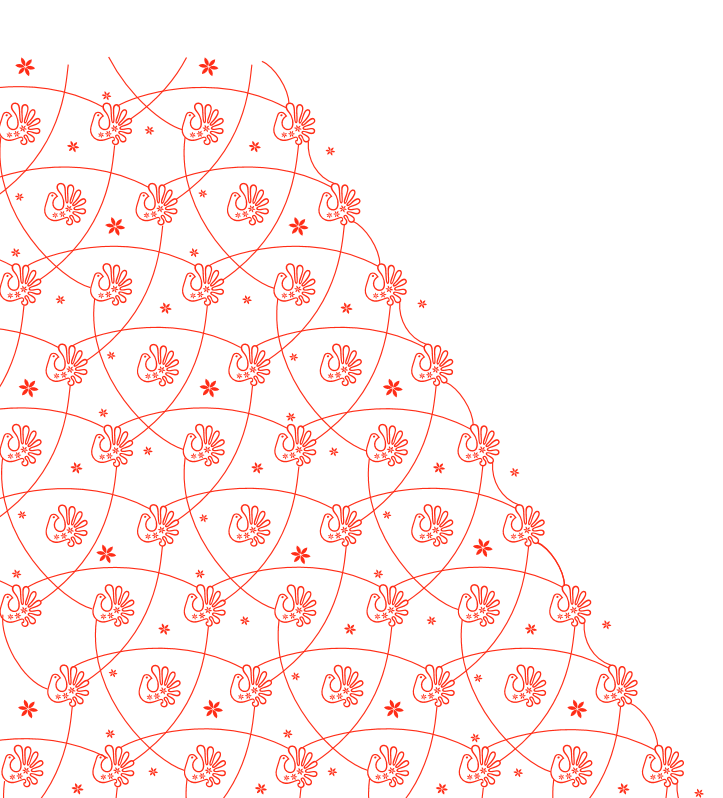 28 мая 2019 года,  г. Вологда
Доклад
«Об осуществлении регионального государственного контроля за соблюдением требований законодательства Российской Федерации в сфере организации отдыха и оздоровления детей в Вологодской области за 2018 год»
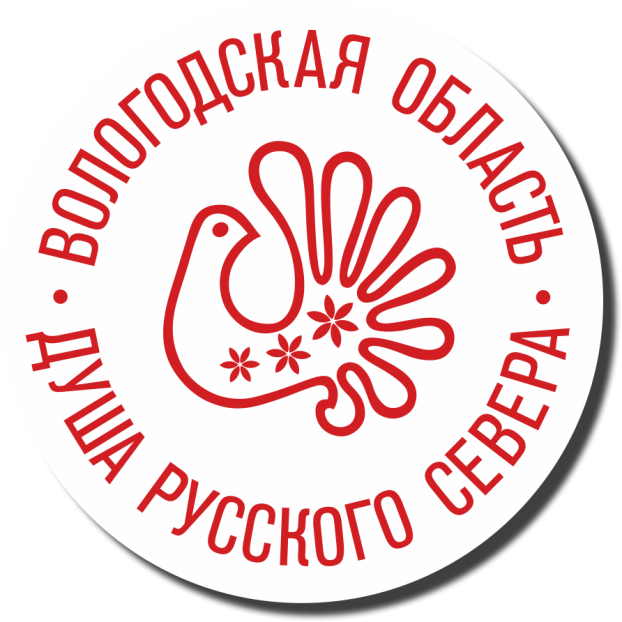 Ершов Александр Васильевич

начальник управления по вопросам развития социальной инфраструктуры, заместитель начальника Департамента социальной защиты населения Вологодской  области
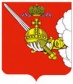 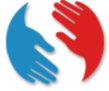 2
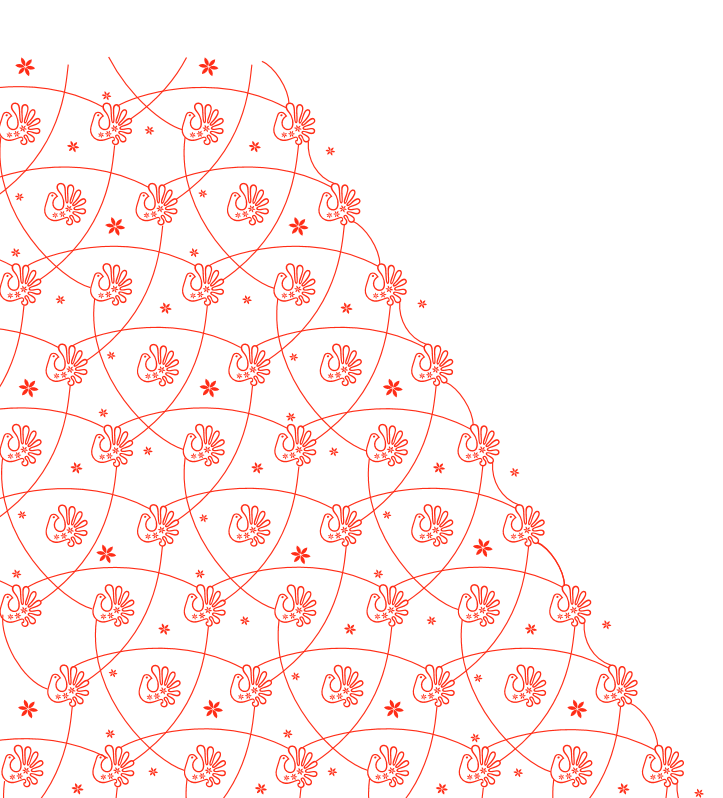 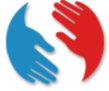 Департамент социальной защиты населения Вологодской области
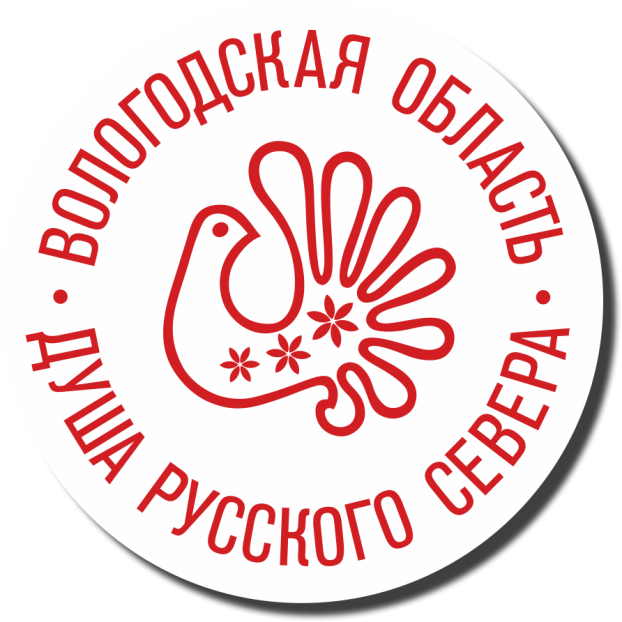 3
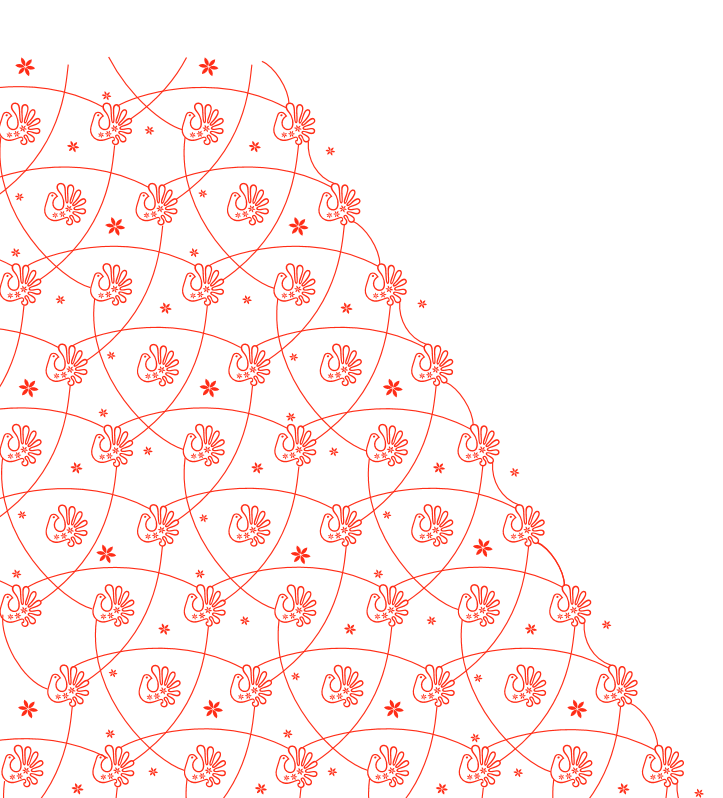 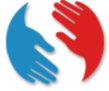 Департамент социальной защиты населения Вологодской области
Региональный государственный контроль за соблюдением требований законодательства Российской Федерации в сфере организации отдыха и оздоровления детей осуществляется в соответствии со:
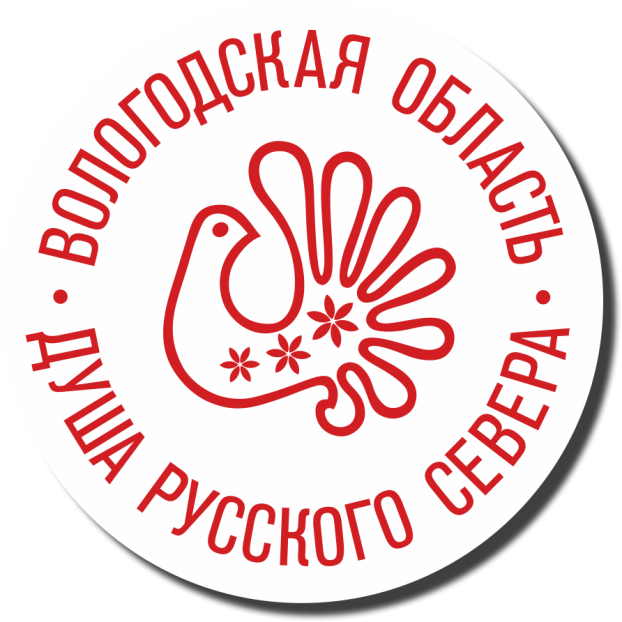 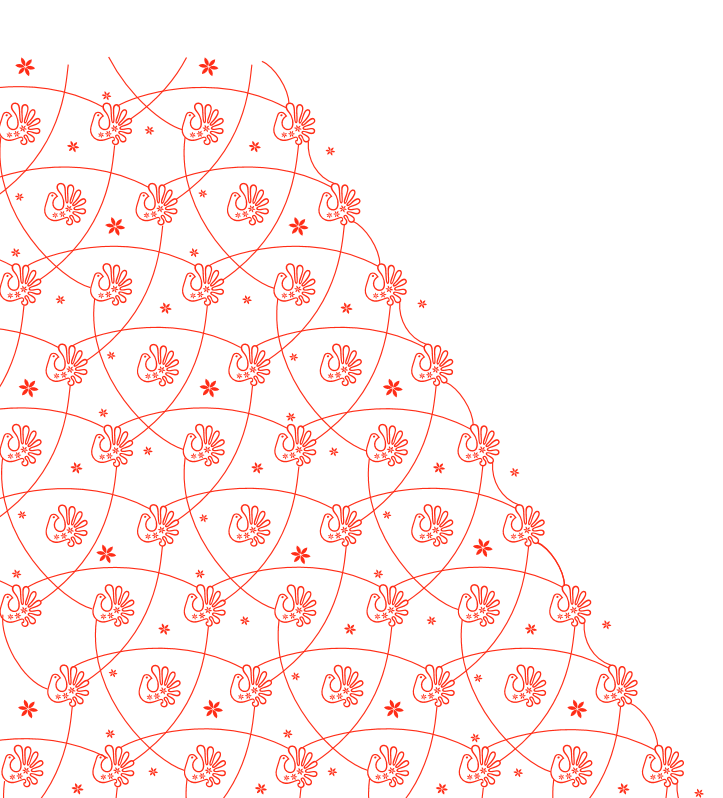 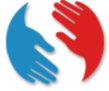 Департамент социальной защиты населения Вологодской области
В сфере отдыха и оздоровления детей в 2018 году:
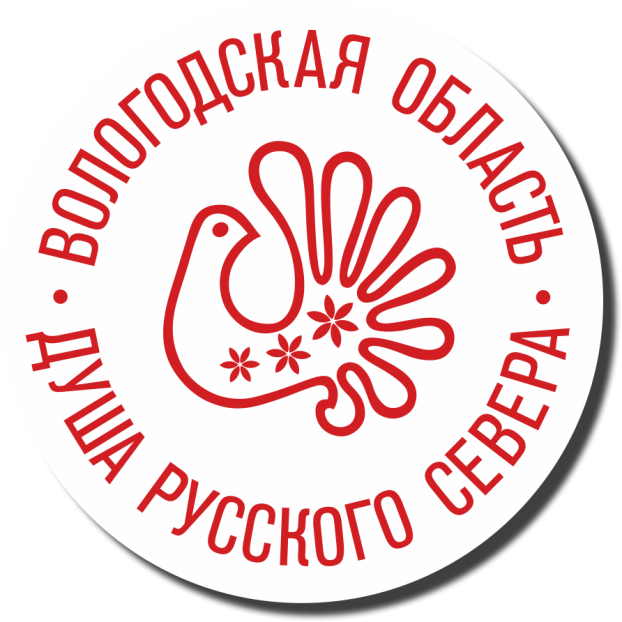 5
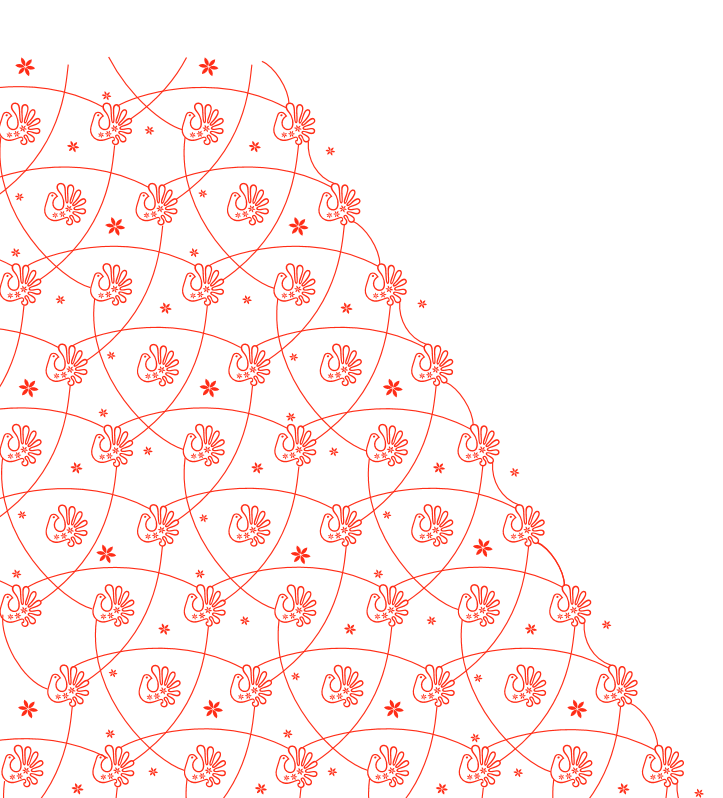 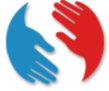 Департамент социальной защиты населения Вологодской области
В ходе осуществления контрольных мероприятий проверяется:

 документация, в соответствии с которой работает организация отдыха и оздоровления;

 укомплектованность необходимыми специалистами и уровень их квалификации;

 техническое оснащение организации отдыха и оздоровления (оборудование, приборы, аппаратура, спортивное и туристское снаряжение, транспорт и т.д.);

 наличие системы внутреннего контроля качества предоставляемых услуг;

- качество услуг, оказываемых в организации отдыха детей и их оздоровления.
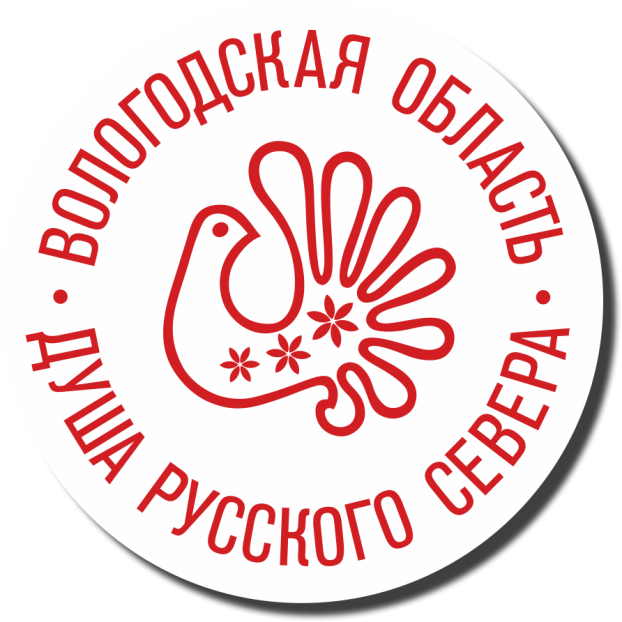 6
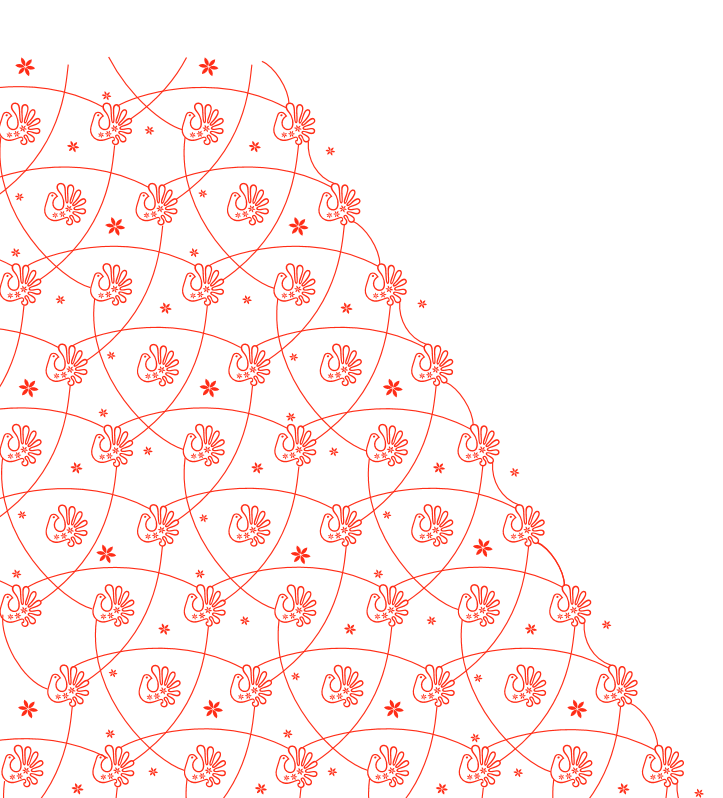 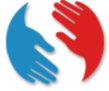 Департамент социальной защиты населения Вологодской области
В 2018 году в рамках регионального государственного контроля за соблюдением требований законодательства Российской Федерации в сфере организации отдыха и оздоровления детей проведено 5 плановых выездных проверок в отношении организаций отдыха и оздоровления детей
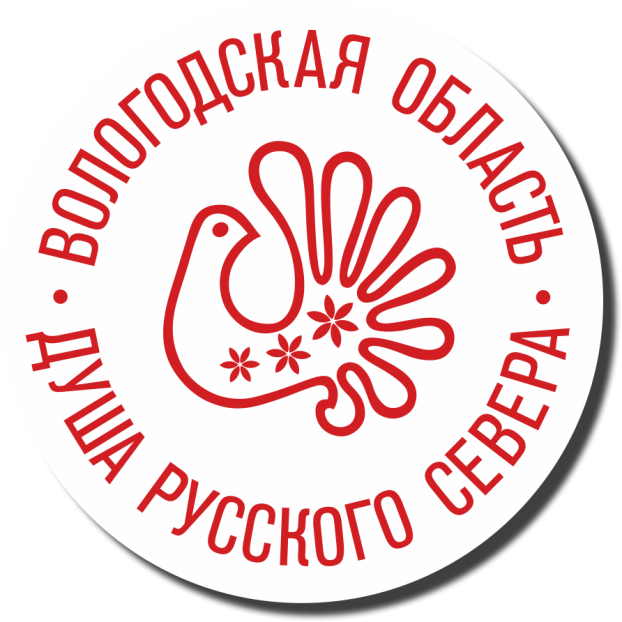 нарушений требований законодательства Российской Федерации в сфере организации отдыха и оздоровления детей в данных организациях 
не выявлено
7
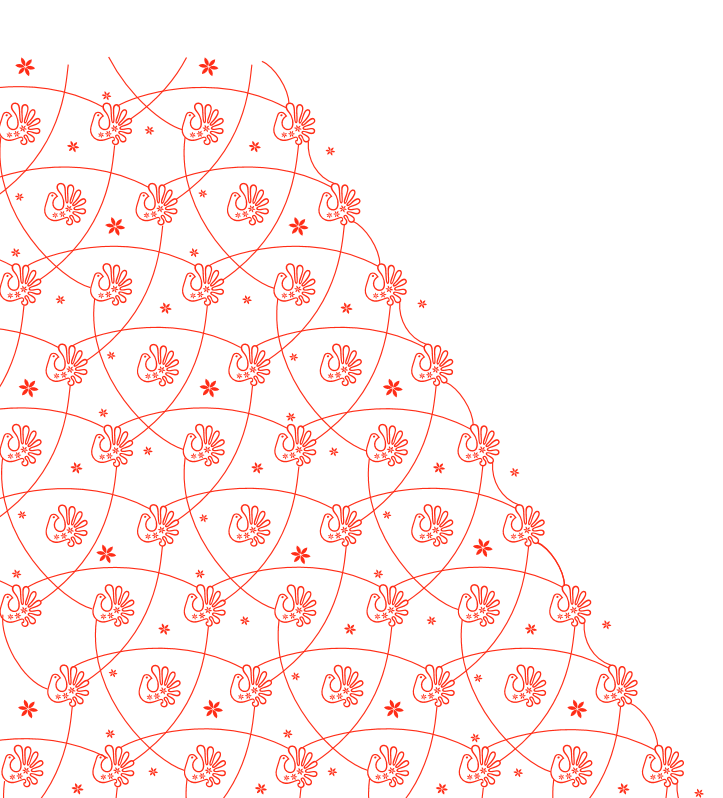 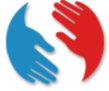 Департамент социальной защиты населения Вологодской области
Итоги контрольной деятельности за 2018 год:
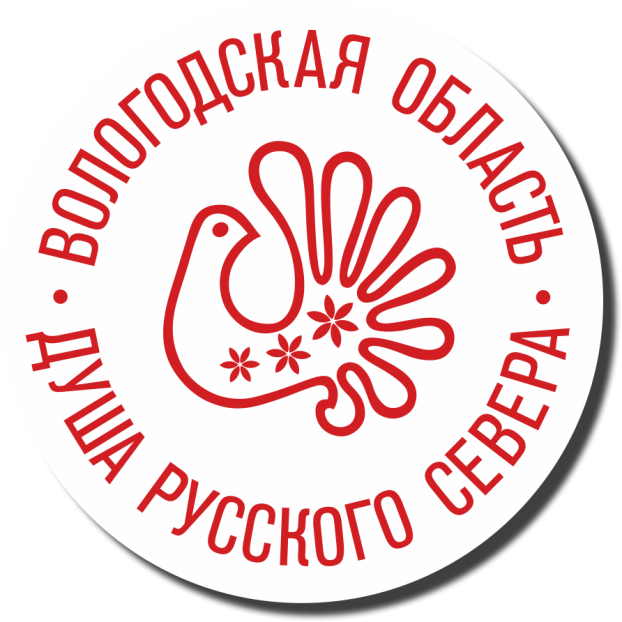 План проведения плановых проверок юридических лиц и индивидуальных предпринимателей за 2018 год выполнен на 100%.
8
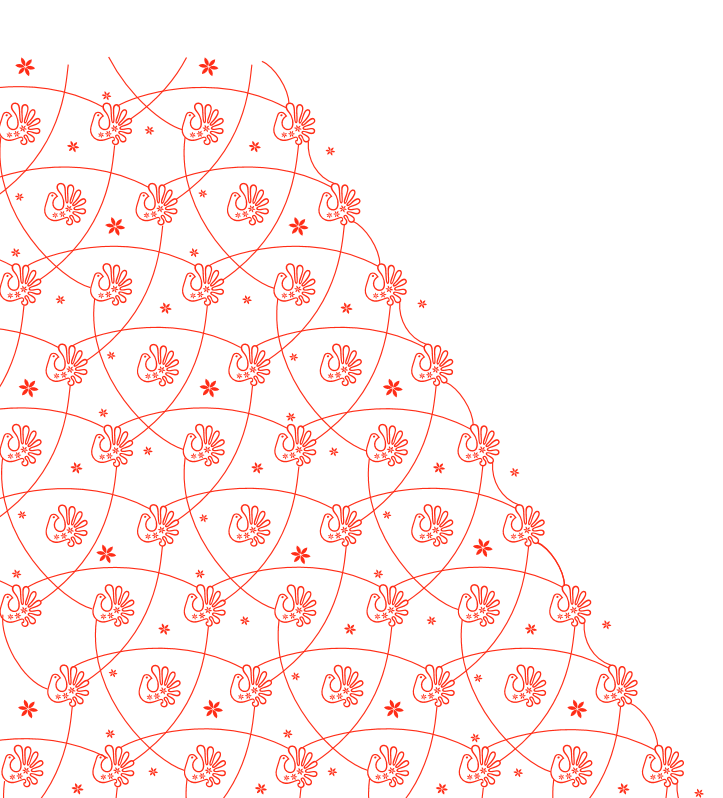 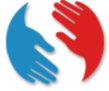 Департамент социальной защиты населения Вологодской области
С целью повышения информированности организаций отдыха и оздоровления детей на официальном сайте Департамента социальной защиты населения Вологодской области socium.gov35.ru создан раздел «Осуществление регионального государственного контроля (надзора)»
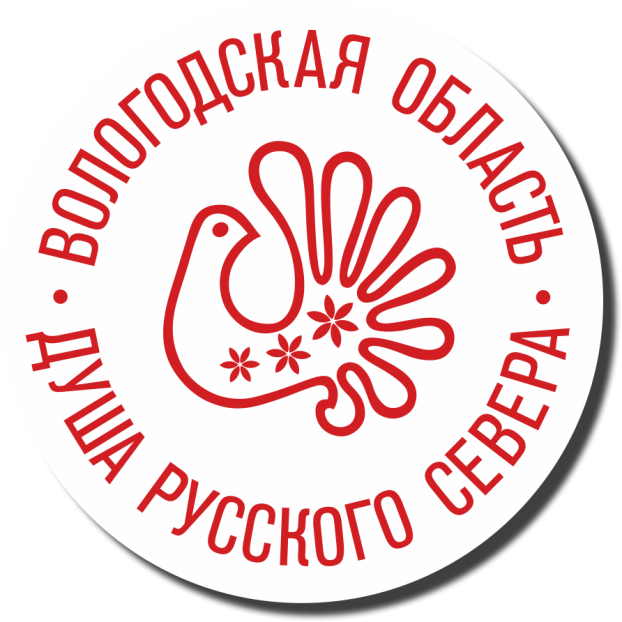 9
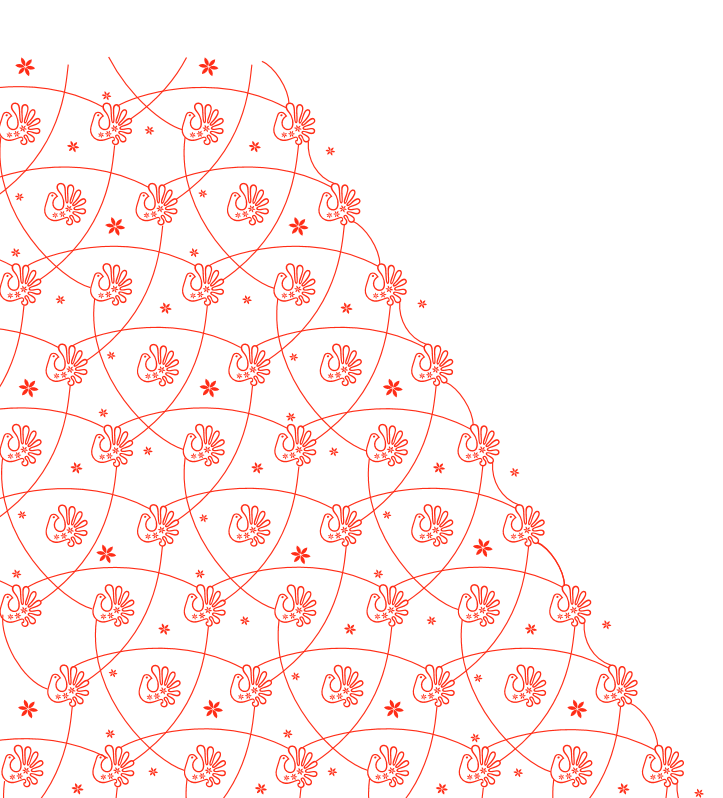 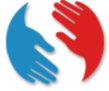 Департамент социальной защиты населения Вологодской области
В план проведения плановых проверок юридических лиц и индивидуальных предпринимателей на 2019 год включены 4 организаций отдыха детей и их оздоровления:
МАУ Сямженского муниципального района «Детский оздоровительный центр «Солнечный» (июнь);

МЧУ Вологодской областной Федерации профсоюзов санаторий «Новый источник» (июнь);

МУ ВО организации общероссийской общественной организации профессионального союза работников агропромышленного комплекса Российской Федерации санаторий «Каменная гора» (июль);

МУ ДО «Детско-юношеский центр «Единство» (август).
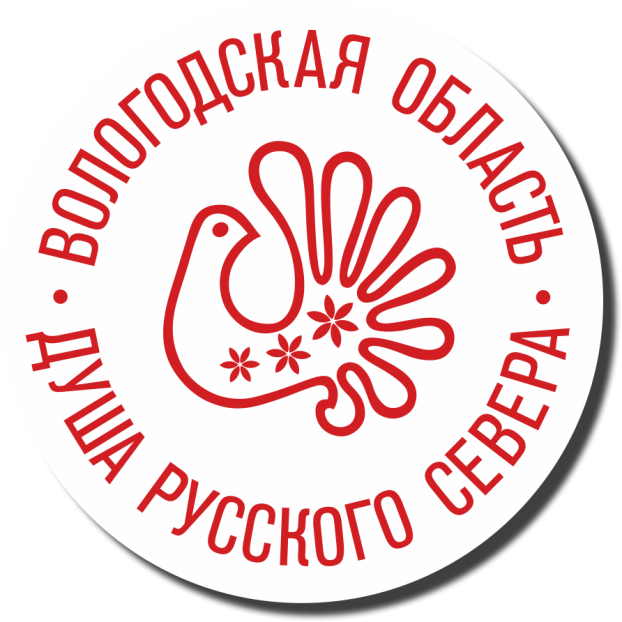 10
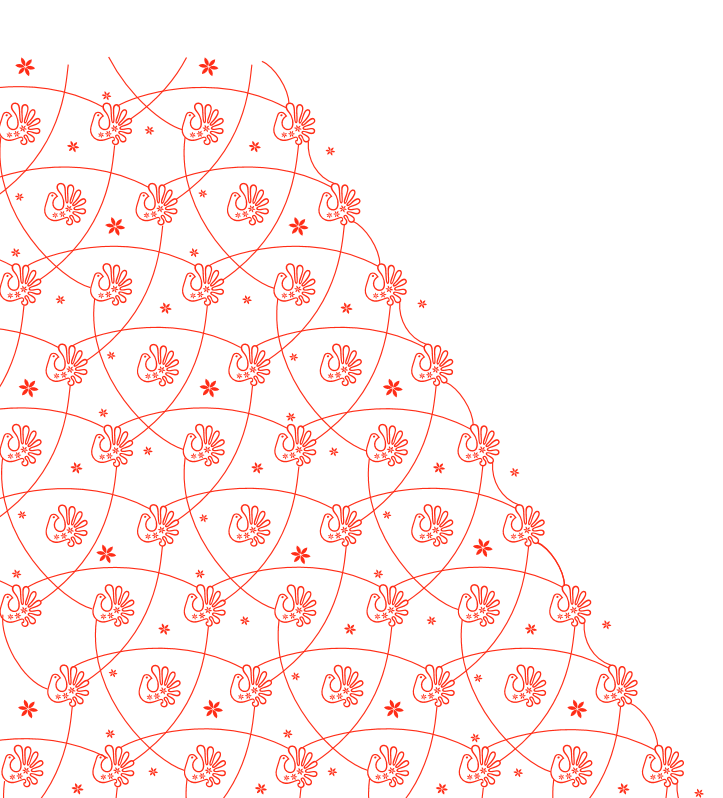 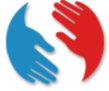 Департамент социальной защиты населения Вологодской области
В 2019 году планируется:
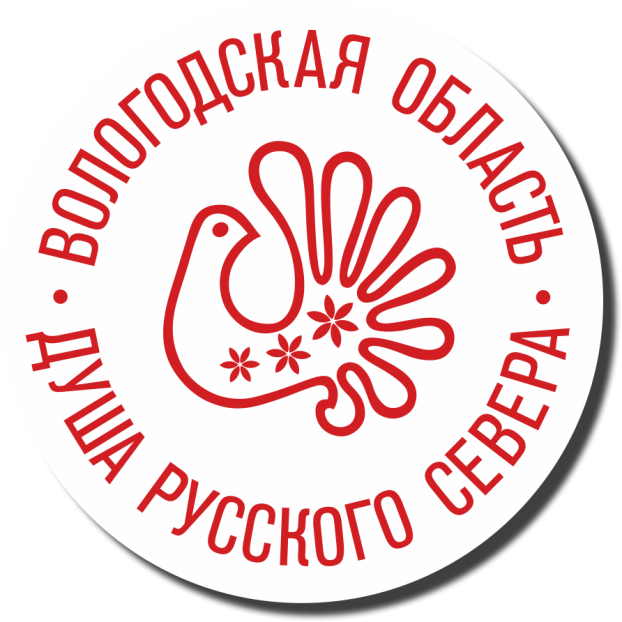 11
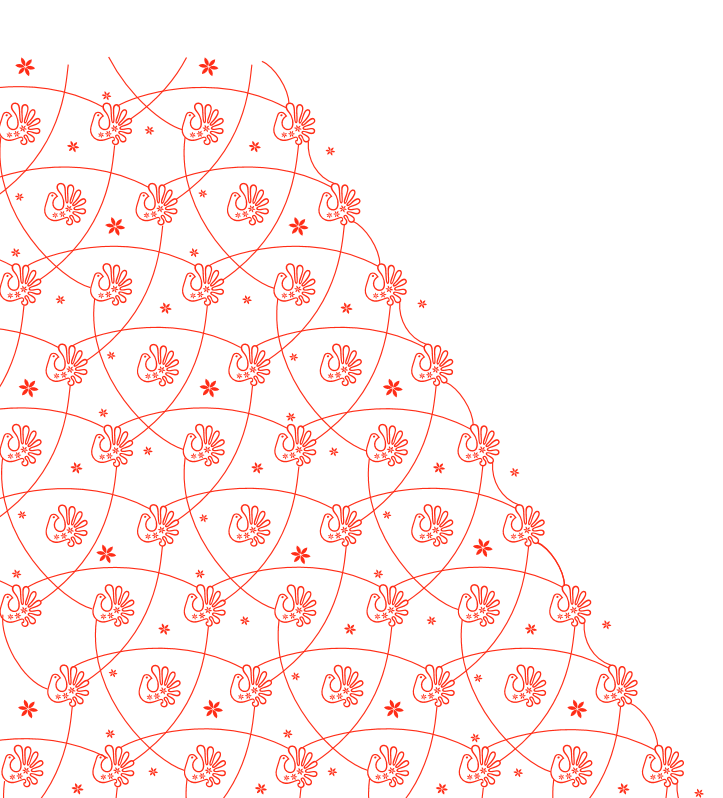 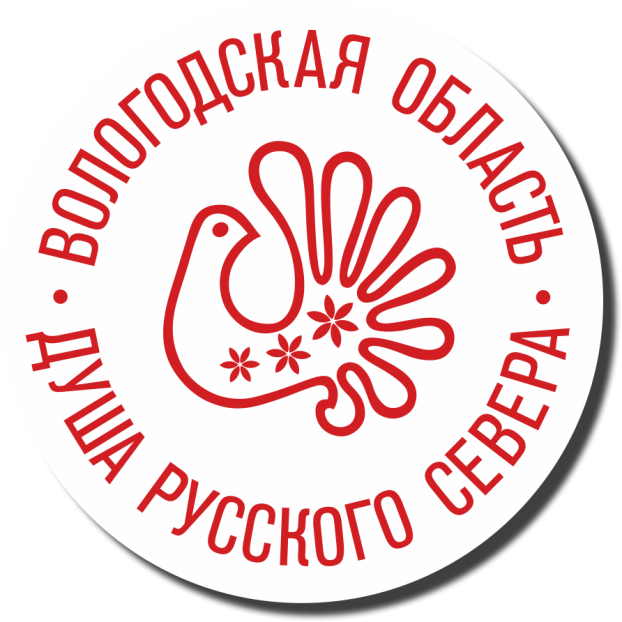 ДЕПАРТАМЕНТ СОЦИАЛЬНОЙ ЗАЩИТЫ НАСЕЛЕНИЯ ВОЛОГОДСКОЙ ОБЛАСТИ

Адрес:  160001, г. Вологда, ул. Благовещенская, 9 Официальный сайт:  socium.gov35.ruE-mail:  depsoc@gov35.ruТелефон:  (8172) 23-01-35Факс:  (8172) 23-01-36
12